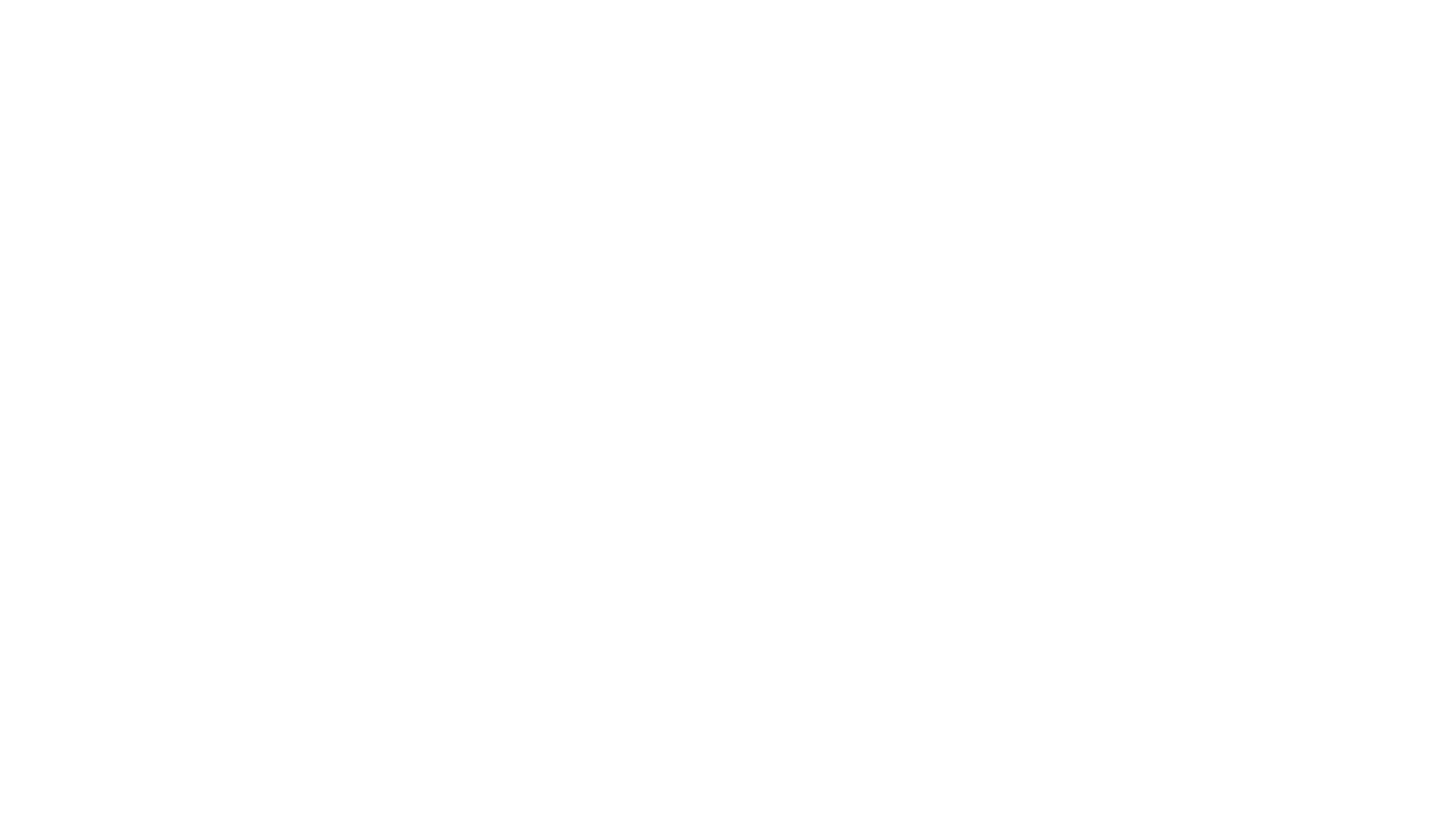 Welcome to Year 4
Teachers: Mrs E. Hill and Mrs R. Jackaman
Support staff: Mrs Gawley, Mrs Zuyeva and Mr duToit
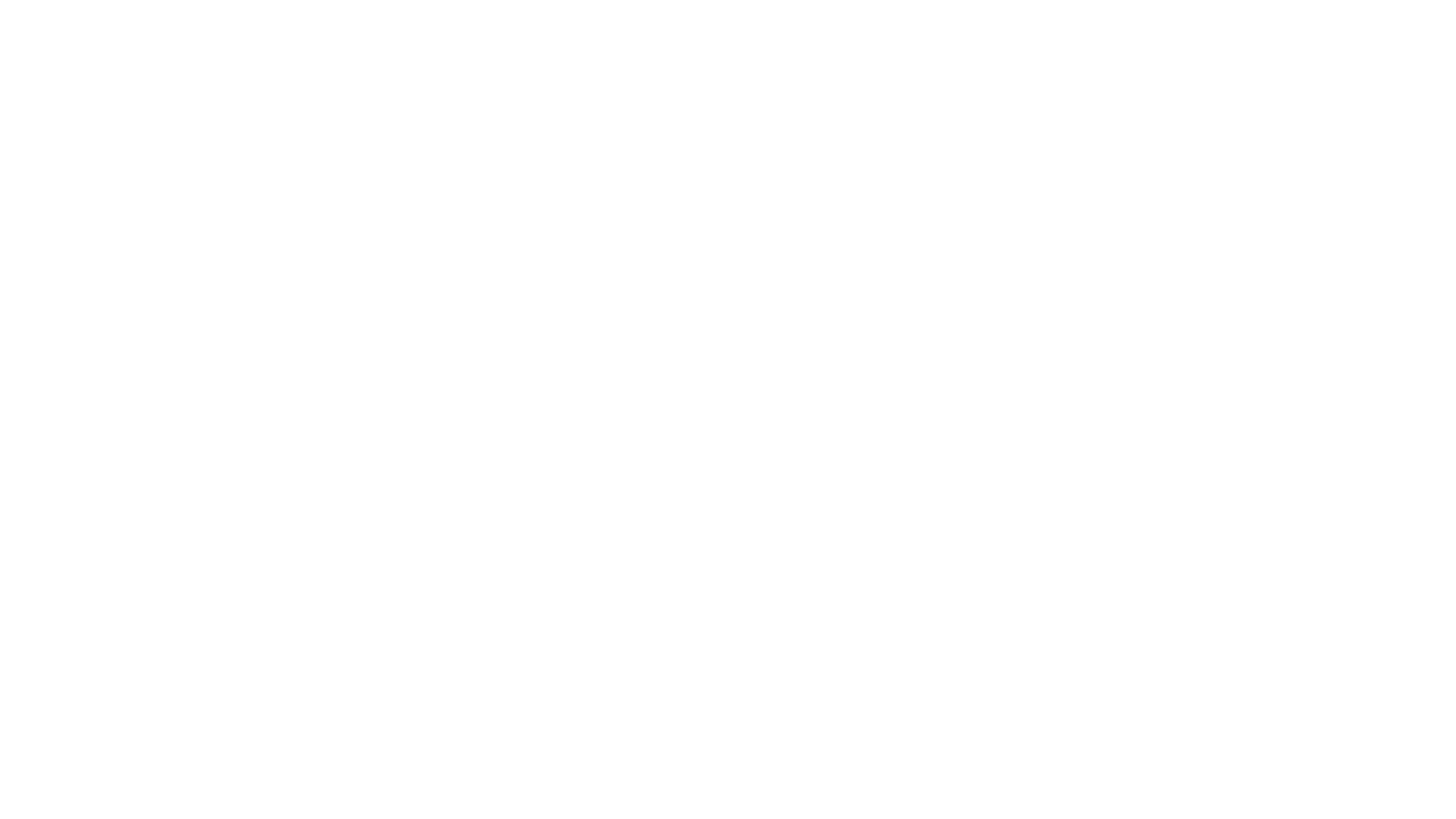 Routines
Curriculum Autumn Term
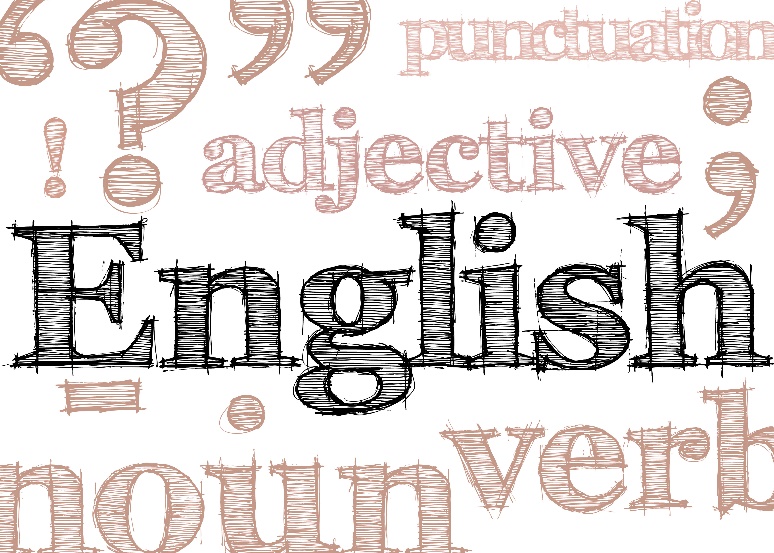 ENGLISH
Writing
The Iron Man by Ted Hughes
Reading
The Undefeated by Kwame Alexander

MATHS
Four Operations – Addition, Subtraction, Multiplication and Division
Briefly touch on Measurement, specifically Area

HISTORY
Why did the Romans settle in Britain?

GEOGRAPHY
Are all settlements the same?
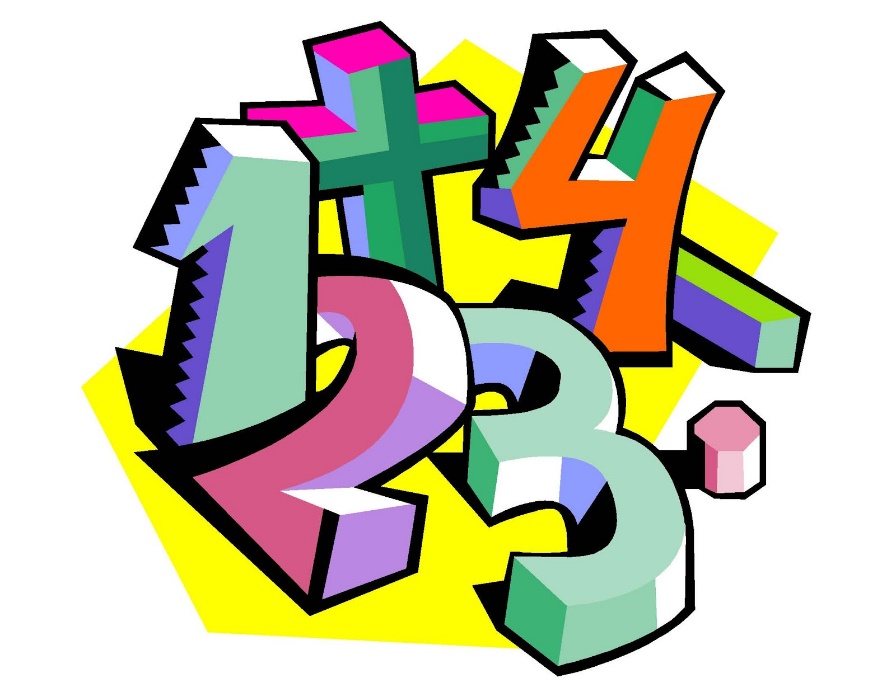 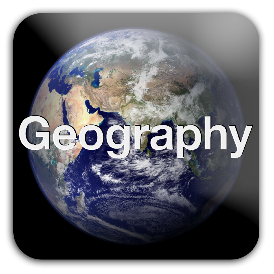 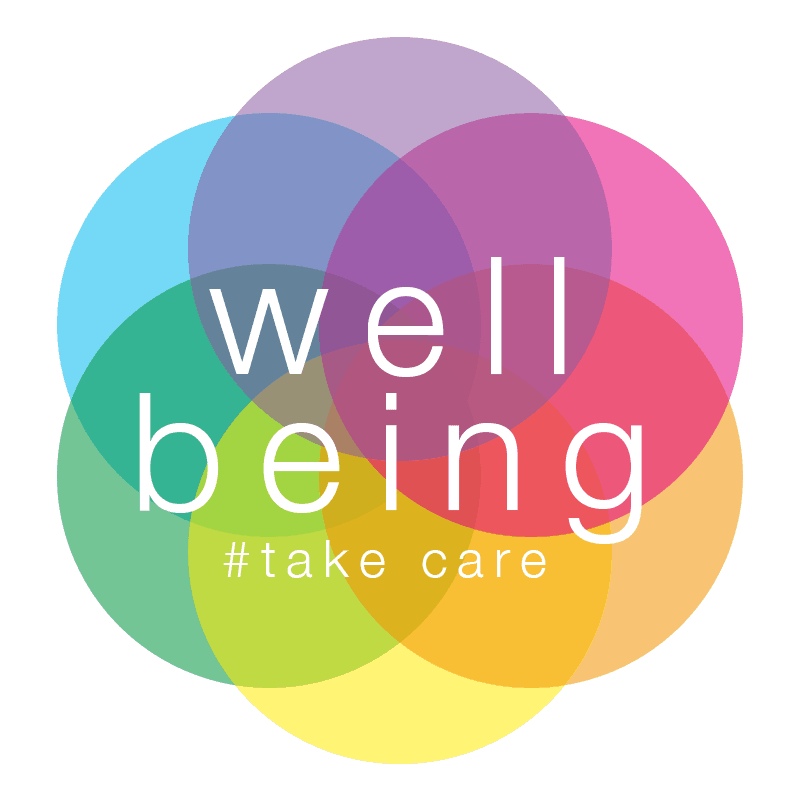 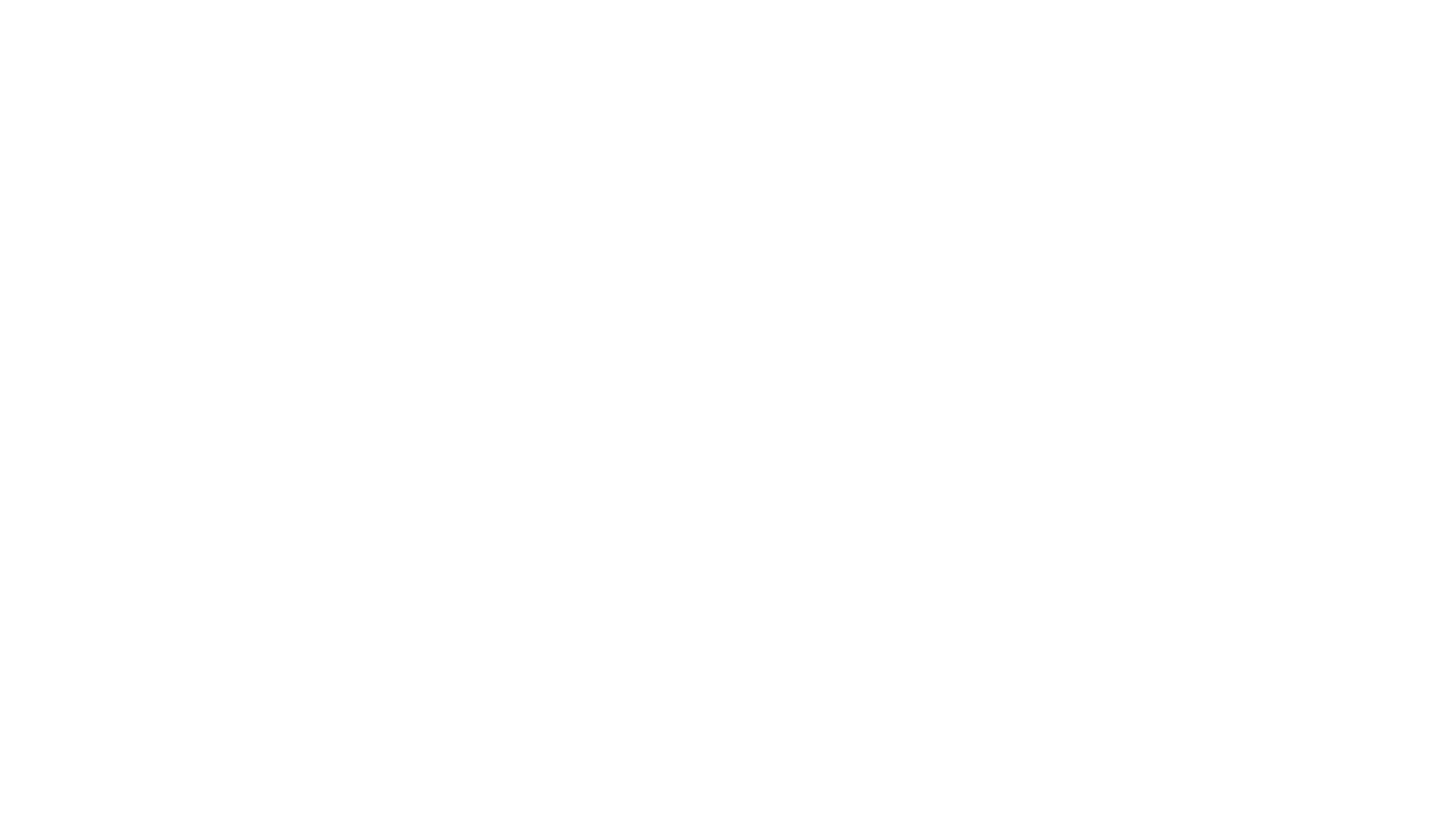 SCIENCE 
Animals: Digestion and food
Energy: Electricity and circuits

ART 
Storytelling through drawing

DT
Mechanical Systems: Making a Slingshot Car

COMPUTING
Computing Systems and Networks: The Internet
Creating Media: Audio Production (Audacity)

RE
Why is Jesus Inspiring to some people?

PSHE
Happy and Healthy Friendships 
Similarities and Differences

Music
Guitar Lessons!
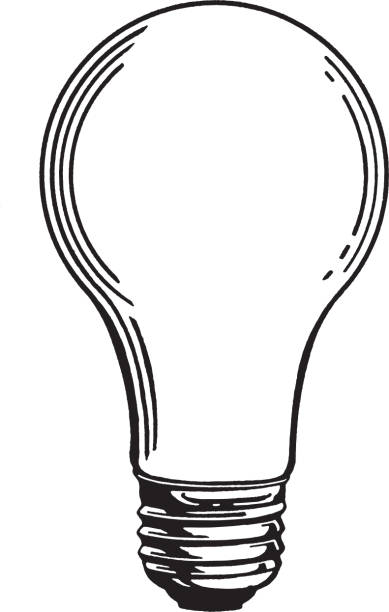 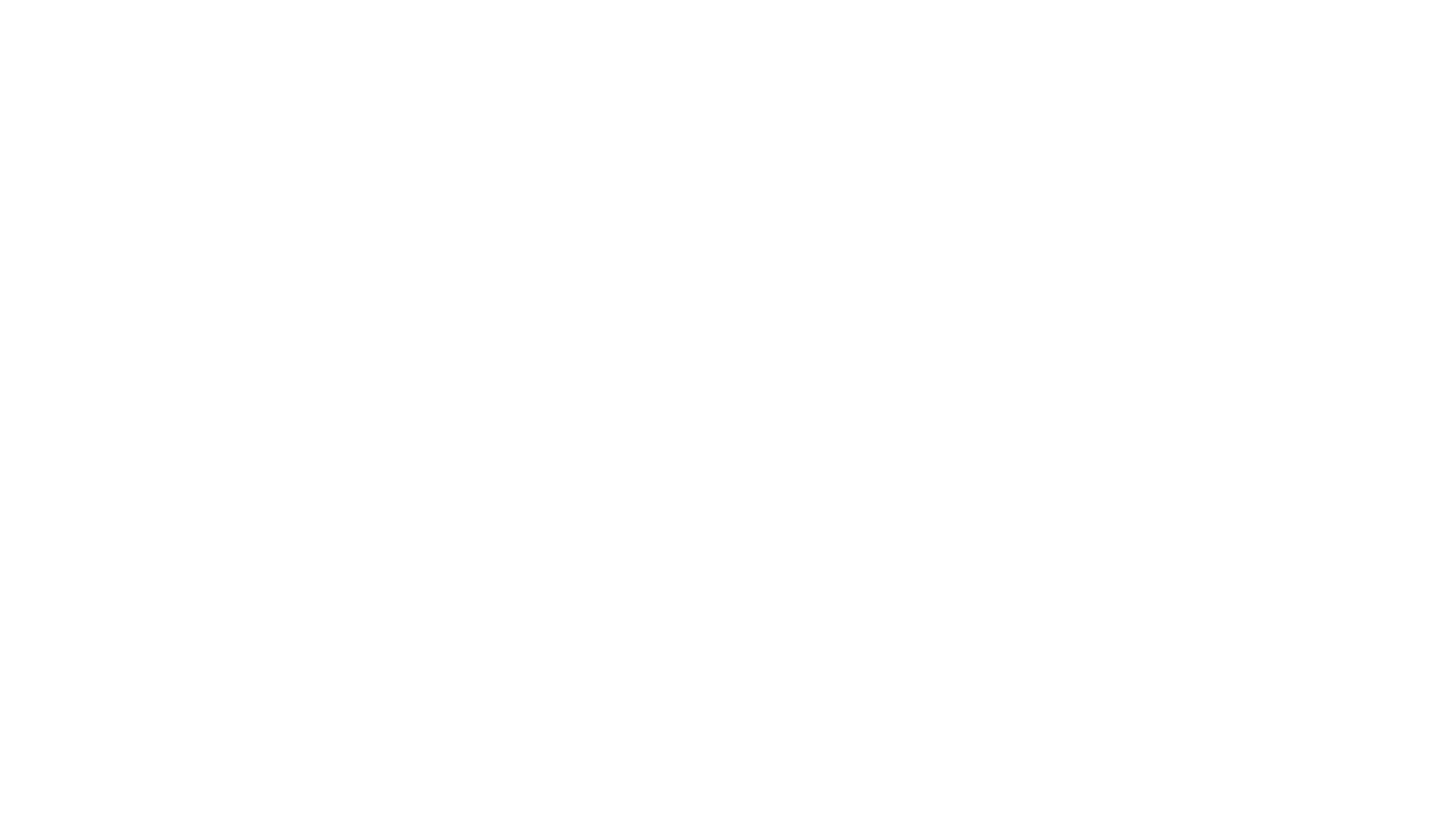 Homework!
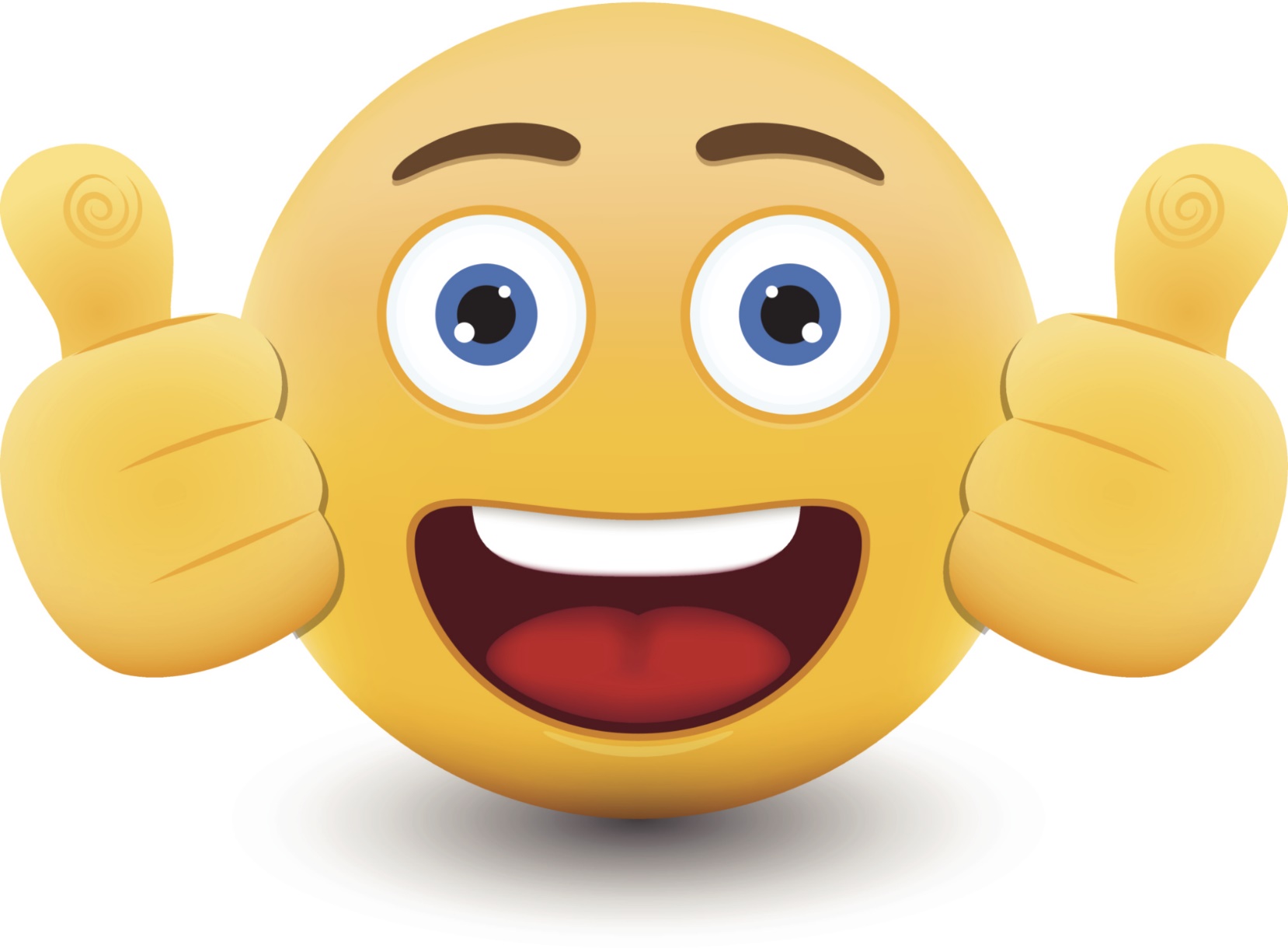 Spellings will be given out each Wednesday and tested the following Wednesday. 

Homework will be in the form of Pick and Mix activities.  The grid will be sent home in the first week of each new term. Children have until the first week of the next term to complete their activities to ensure that these can be scheduled in at a time to suit your circumstances. We have a specific area where these wonderful creations can be stored when they arrive in school. Please do also take photographs as an alternative. 

We ask that you hear your child read aloud for 15-20 minutes every day as this will greatly benefit their progress in reading. It will also underpin all their other learning; reading is a key skill across the curriculum. Please record each time they read in their Reading Record.
How can I help at home?
Reading
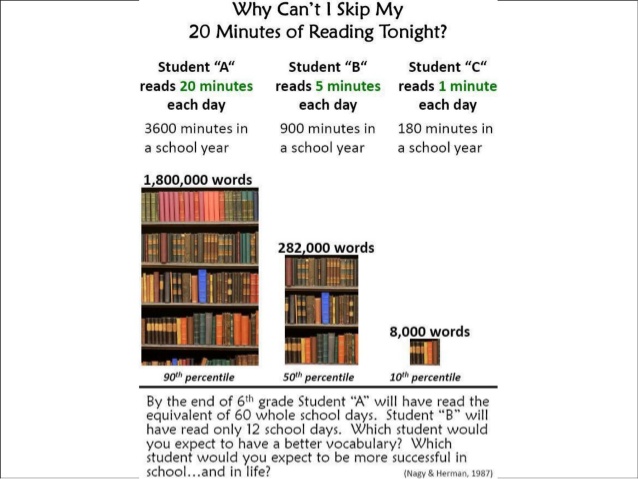 Ensure your child is reading either to you, a family member, or independently each day. Question them about the book or magazine.
In class we will be using Literary Leaves from the Literacy Tree scheme to support our reading in class.
How can I help at home?
Maths
Practice…Practice…practice!
A focus on Reasoning and problem solving. This will widen their mathematical vocabulary and increase their ability to tackle a range of challenging questions in future assessments.  
Arithmetic tests to improve speed. 
The 99 club will be continued. 
Please see website for useful links.
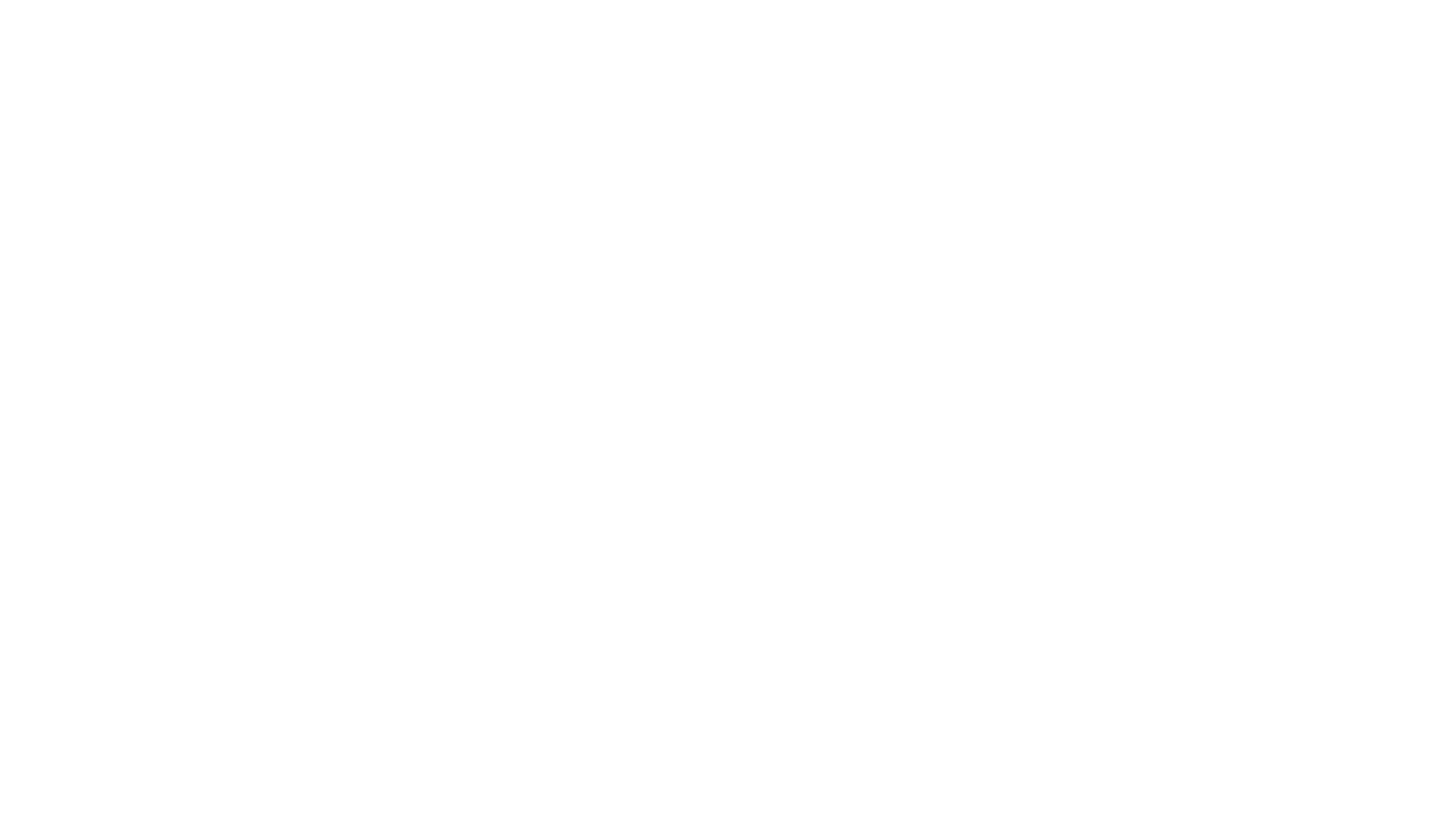 PE Lessons with Mr Martin will be on Mondays and Wednesdays. 

Children wear P.E. kit on the day we have P.E. 
Long hair tied up
Earrings need to be removed where possible or taped if they have just been pierced.  
Watches and jewellery should be removed.
PE
Communication
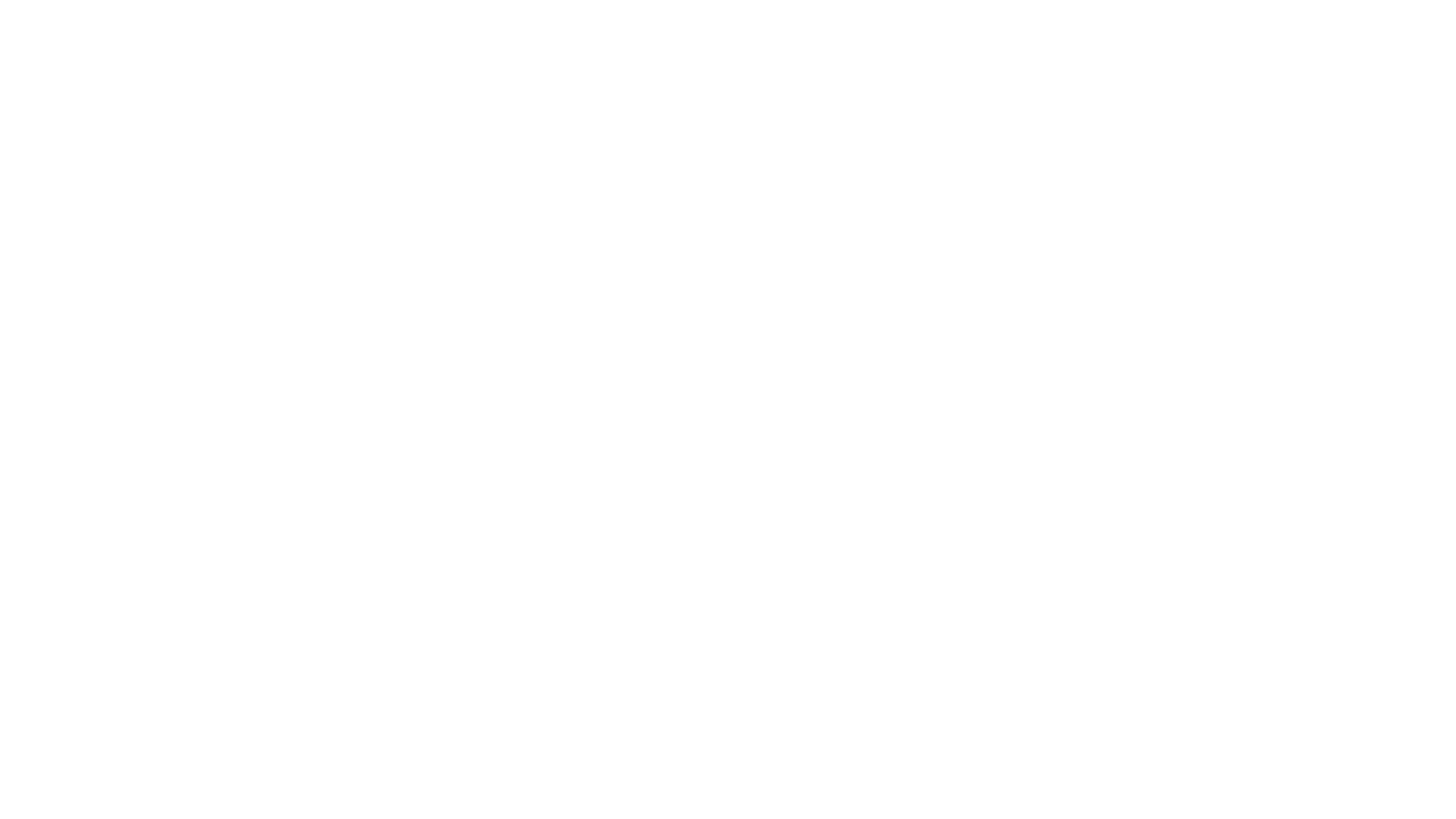 General
Please inform us of any medical/personal issues that may affect your child at school. 
Curriculum planning can be found on Kemsing School Website.
Class 4 cake sale 19th September.
Wednesday 23rd October Celebration of Learning from 3.15pm.
Useful Maths websites
National Numeracy Parent Toolkit has a wealth of tips and resources for parents. https://www.nationalnumeracy.org.uk/helping-children-maths/family-maths-toolkit 
Maths Zone- portal to lots of maths games and quizzes. 
https://mathszone.co.uk/
Nrich. A range of maths games, problems and articles on all areas of maths. Parents of Key Stage 2 children should select ‘stage 2’. http://nrich.maths.org/frontpage  
Times table website that enables you to generate your own worksheets
https://www.timestables.co.uk/
Useful websites continued…
http://www.primaryresources.co.uk/  Plenty of worksheets and PowerPoint presentations covering most of the core areas of the curriculum.
http://www.bbc.co.uk/schools/ Age appropriate, subject specific activities, games, worksheets and experiments. Also has revision activities.
http://www.ictgames.co.uk/ A whole range of lovely interactive English games for Primary aged children.
Best apps
Hopscotch: Hopscotch is a brilliant app, inspired by the much-loved Scratch programme, for giving kids a basic understanding of programming.
Squeebles Times Tables: By KeyStageFun: A great app for learning times tables. 
Squeebles spellings: a great app to practice spellings. 
10 minutes a day times tables(Free): Another good times tables app 
Geo Challenge – Flags, Maps and Geography Learning Game for Kids
Lightbot - Programming Puzzles- Lightbot is a programming puzzle game that uses game mechanics that are firmly rooted in programming concepts.
Times Table Rockstars
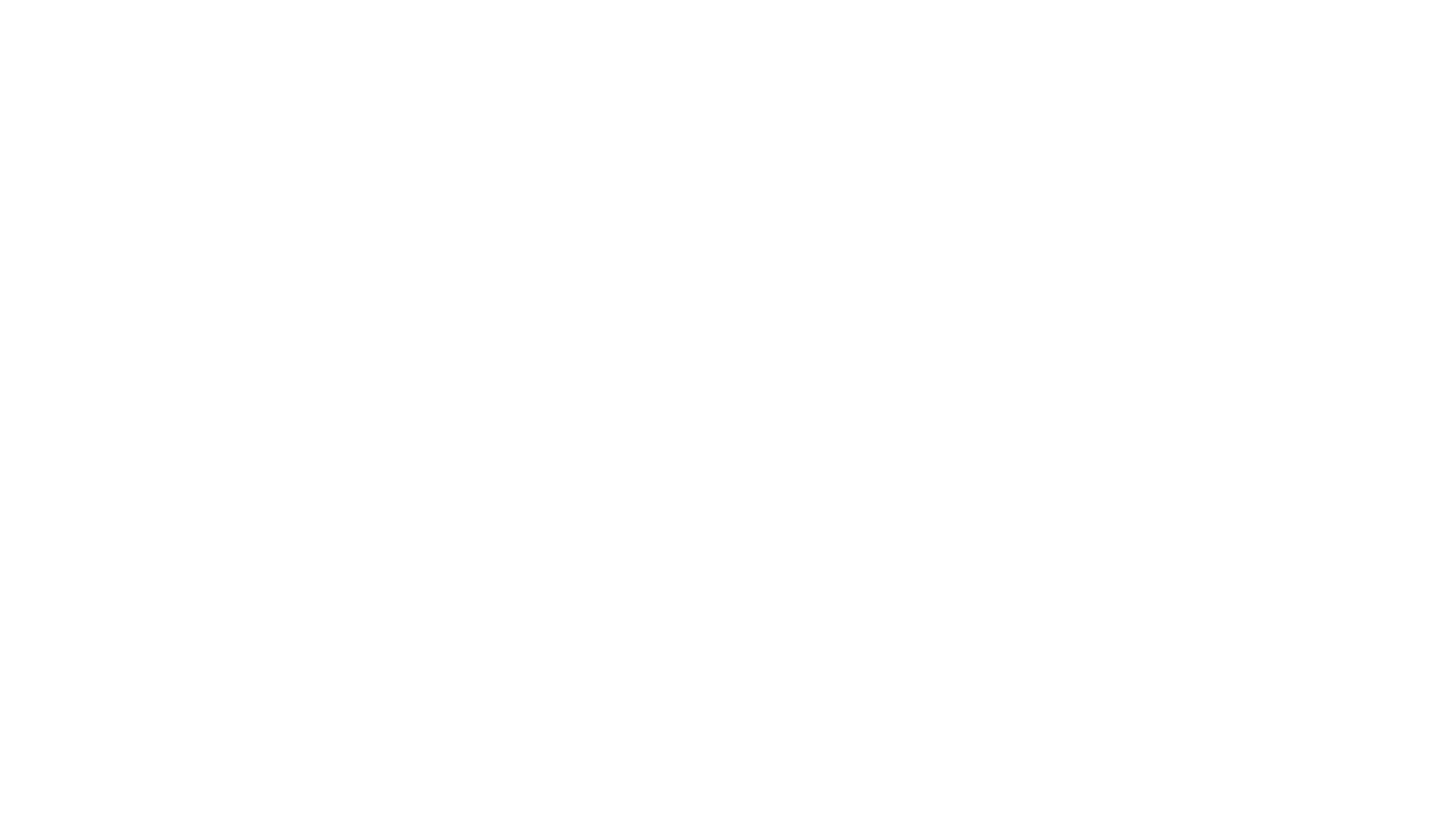 Finally…
All children should feel safe and happy at school so if you have any concerns, we are always happy to help. 
To arrange an appointment, please contact the office. We have an open door policy so please do not hesitate to get in contact.
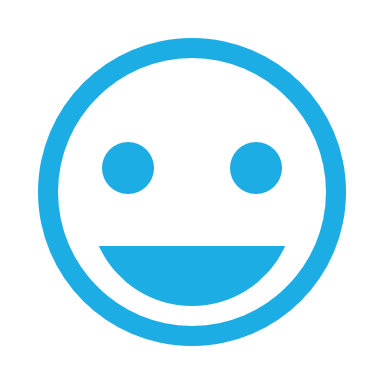